Артикуляционная гимнастика:
 «В гостях у бабушки и дедушки»
Выполнила: Учитель-логопед Латышева С.В
Бабушка шила ,а Барсик с катушкой
 Бегал как будто с живою зверюшкой
«Катушка»
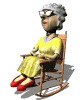 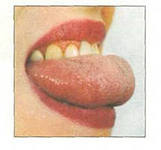 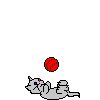 Бабушке нашей всегда помогаем
Нитку в иголку мы быстро вставляем
«Иголочка»
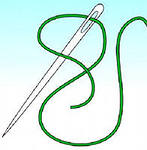 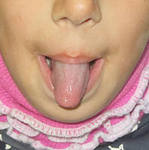 Бабушка швы на машинке строчила
И на зигзаг её переключила
«Маятник»
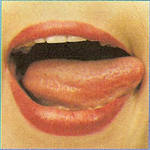 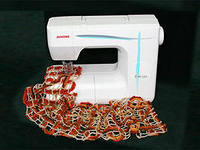 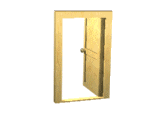 Петли иголкой она обметала
Пуговки круглые попришивала
«Хомячок»
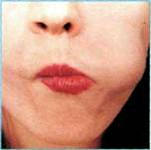 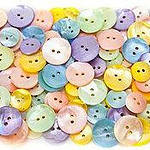 Дедушка сделал для внуков качели
Все покачаться на них мы успели
«Качели»
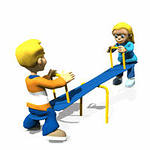 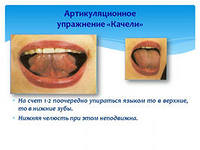 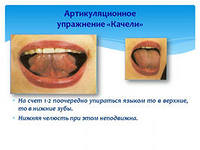 После качелей мы в прятки играли
Прятались на чердаке и в подвале
«Обезьянка», «Бульдог»
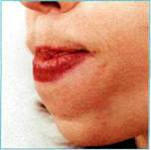 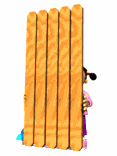 Дедушка скачет на лошади ловко
Звонкие вязнут на глине подковки
«Лошадка»
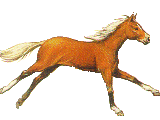 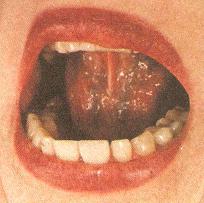 Вот замедляет лошадка шажочки
И на опушке мы видим грибочки
«Грибок»
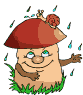 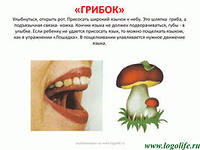 Мы их в корзинки скорее собрали
Лошади «Тпр-у» мы у дома сказали
«Останови лошадку»
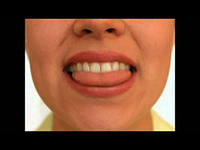 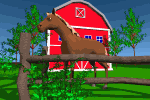 Вот из сарая индюшка пришла
Важно сказала «Бл-бл-Бл-а»
«Индюк»
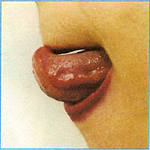 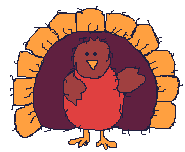 Молодцы !
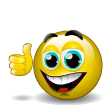 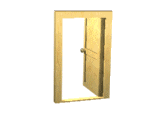